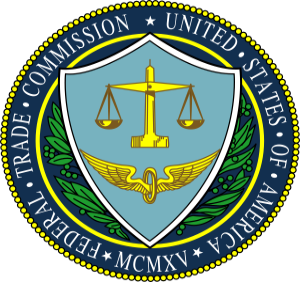 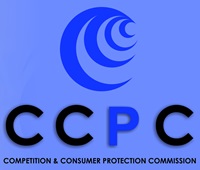 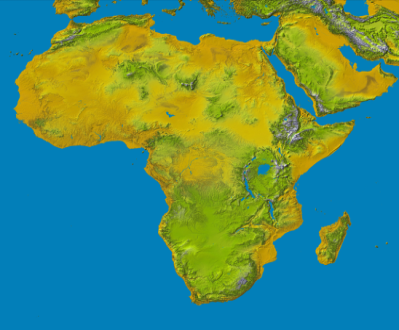 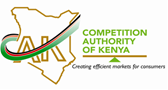 The Fifth Annual African Consumer Protection Dialogue Conference
10th- 12th September 2013
Livingstone, Zambia
Consumer Protection and Competition Framework
John Nderitu Mwangi
Competition Authority of Kenya
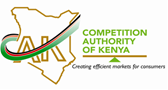 INTRODUCTION
The Competition Act No. 12 of 2010 became  operational on 1st August 2010. 
The Act applies to all persons including the Government, State corporations and Local authorities.
'' A Kenyan economy with globally efficient markets and enhanced consumer welfare for shared prosperity.''
2
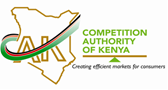 Competition and Consumer  Provisions
The Competition Act deals in:
Restrictive Trade Practices-cartels and abuse of dominance.
Control of mergers
Unwarranted concentration of economic power
Consumer Welfare
Kenya’s Constitution (2010) enumerates some consumer rights under Article 46.
'' A Kenyan economy with globally efficient markets and enhanced consumer welfare for shared prosperity.''
3
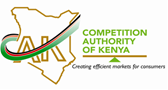 Functional  Framework
The Competition Act provides for the establishment powers and functions of the Competition Authority.
 The Authority has various functions including:
	receiving and investigating complaints from legal/natural persons and consumer bodies.
    	Recognizing consumer bodies duly registered. 
	Liaising with regulatory bodies and other public bodies and matters relating to competition and consumer welfare
     Reviewing practices, policies and programs of the government and sector regulators.
 The Act provides for establishment and powers of the Competition Tribunal for appeals. 
 The Tribunal  determine competition and consumer welfare cases
The appellant have a right to appeal to the High Court.
'' A Kenyan economy with globally efficient markets and enhanced consumer welfare for shared prosperity.''
4
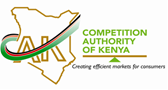 Cont.
Other  Regulators includes:
	The Communication Commission of Kenya
	Anti-counterfeit Agency
	Insurance Regulatory Authority
	Kenya Bureau of Standards 
	Energy Regulatory Commission,
	Department of Weight and Measures
	Pharmacy and Poisons Board
	Central Bank of Kenya, and; Kenya Plant  Inspectorate Service.
The  Authority is legally mandated to liaise with these organisations.
'' A Kenyan economy with globally efficient markets and enhanced consumer welfare for shared prosperity.''
5
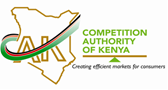 Case Example :1
XYZ Rolling Mills Vs. CAK (Misleading Representation)
An advert in the electronic media claimed that  galvanized sheets could last 4 times longer than ordinary mabati(Iron Sheets).The investigators visited the rolling mills to verify the claims, saltation and natural weather  experiments were demonstrated to confirm the claim. The team further reviewed scientific data and liaised with KEBS(Kenya Bureau of Standards) for confirmation of the claims. Case in Progress
'' A Kenyan economy with globally efficient markets and enhanced consumer welfare for shared prosperity.''
6
Case Example :2
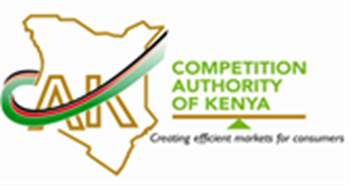 ABC Engines Ltd and Easton EA Ltd (Misleading Representation)
Easton EA Ltd was using ABC  Engines trade mark, logo and warranty on their engine illegally. Authority conducted investigations and the defendant’s legal counsel admitted liability, the Authority passed the case to the Directorate of Public Prosecutions(DPP).
'' A Kenyan economy with globally efficient markets and enhanced consumer welfare for shared prosperity.''
7
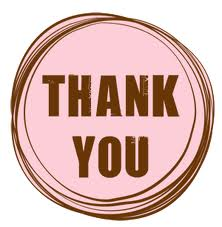